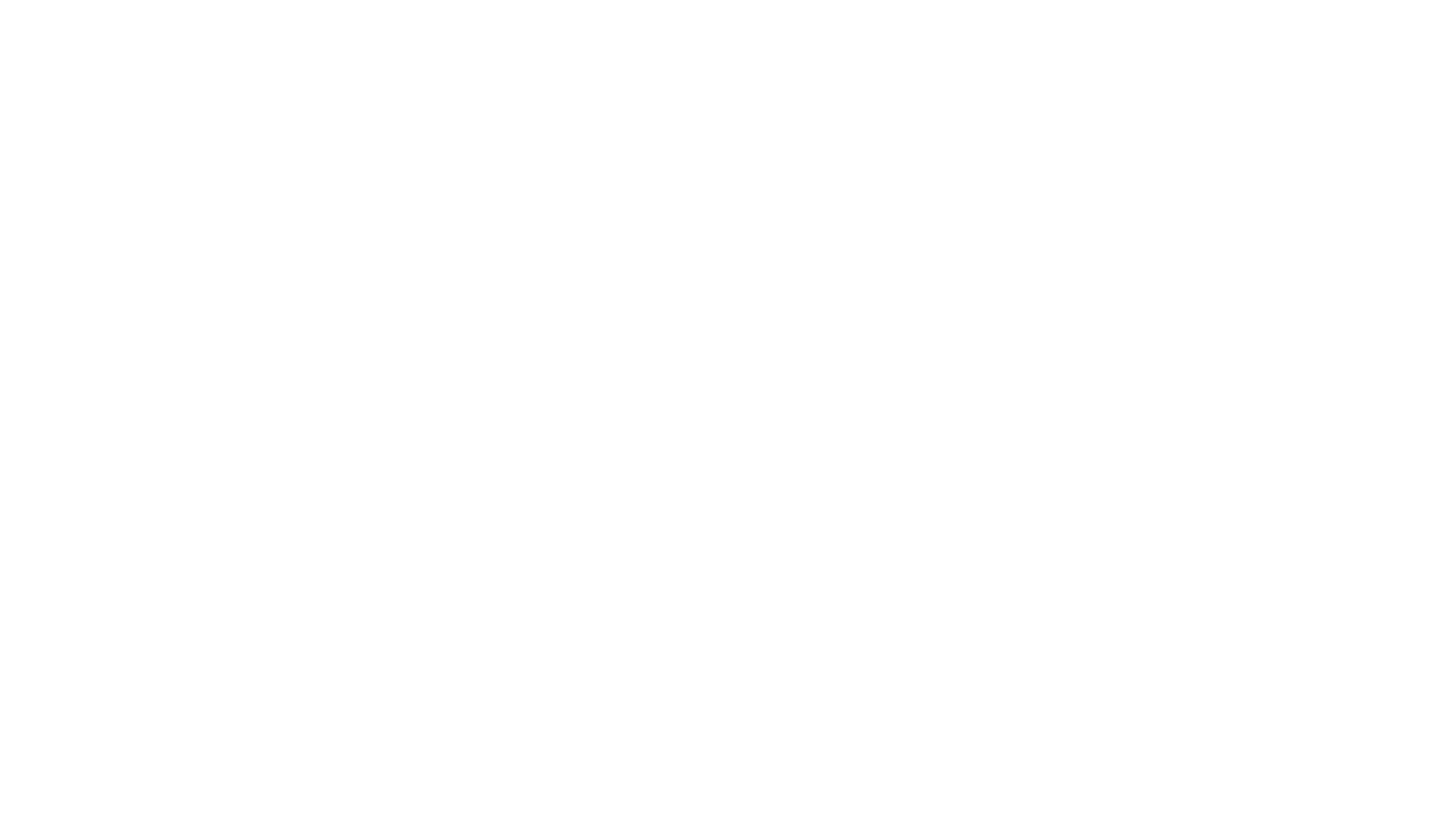 Pory roku
Dbamy o ptaki zimą
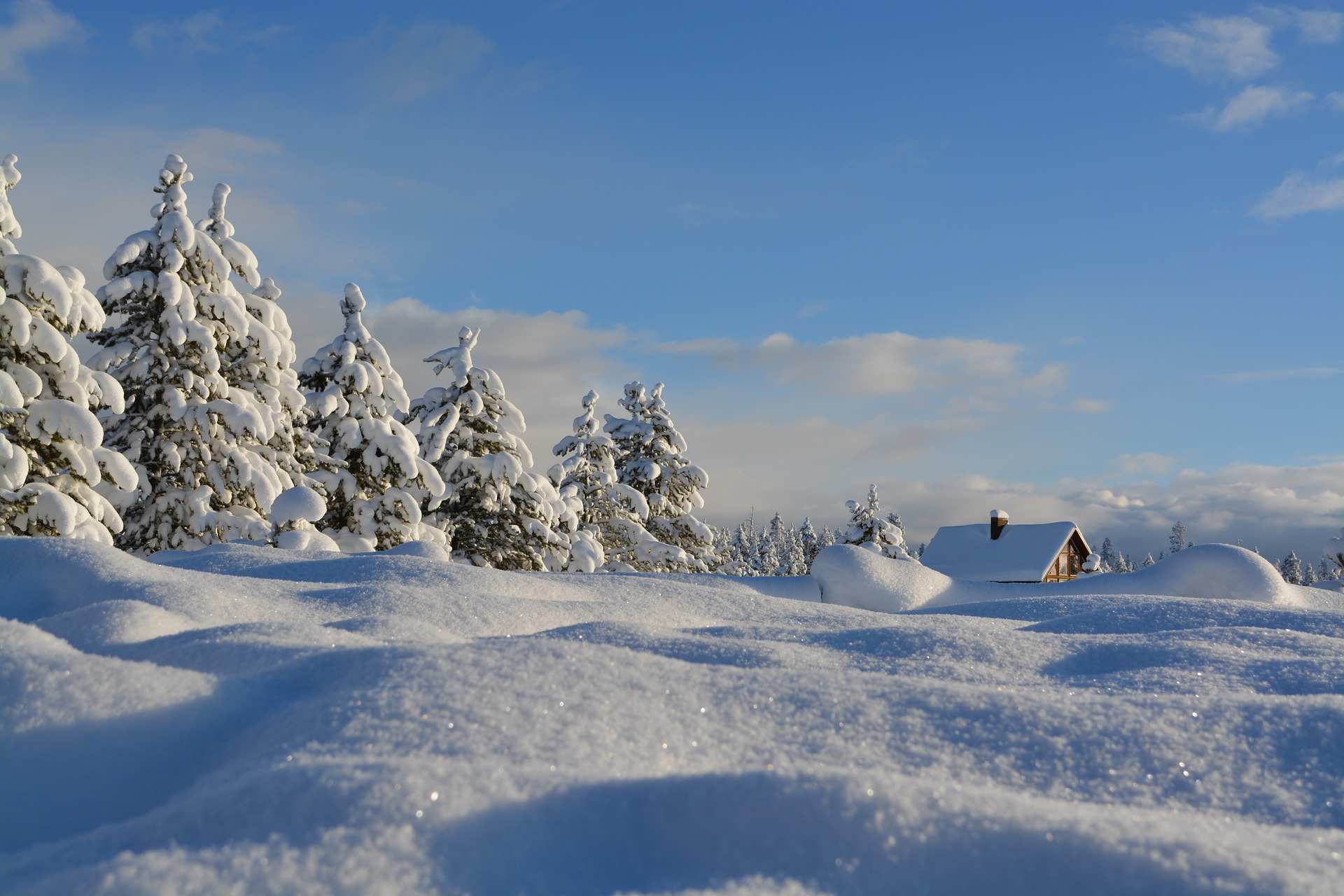 WIOSNA
LATO
JESIEŃ
ZIMA
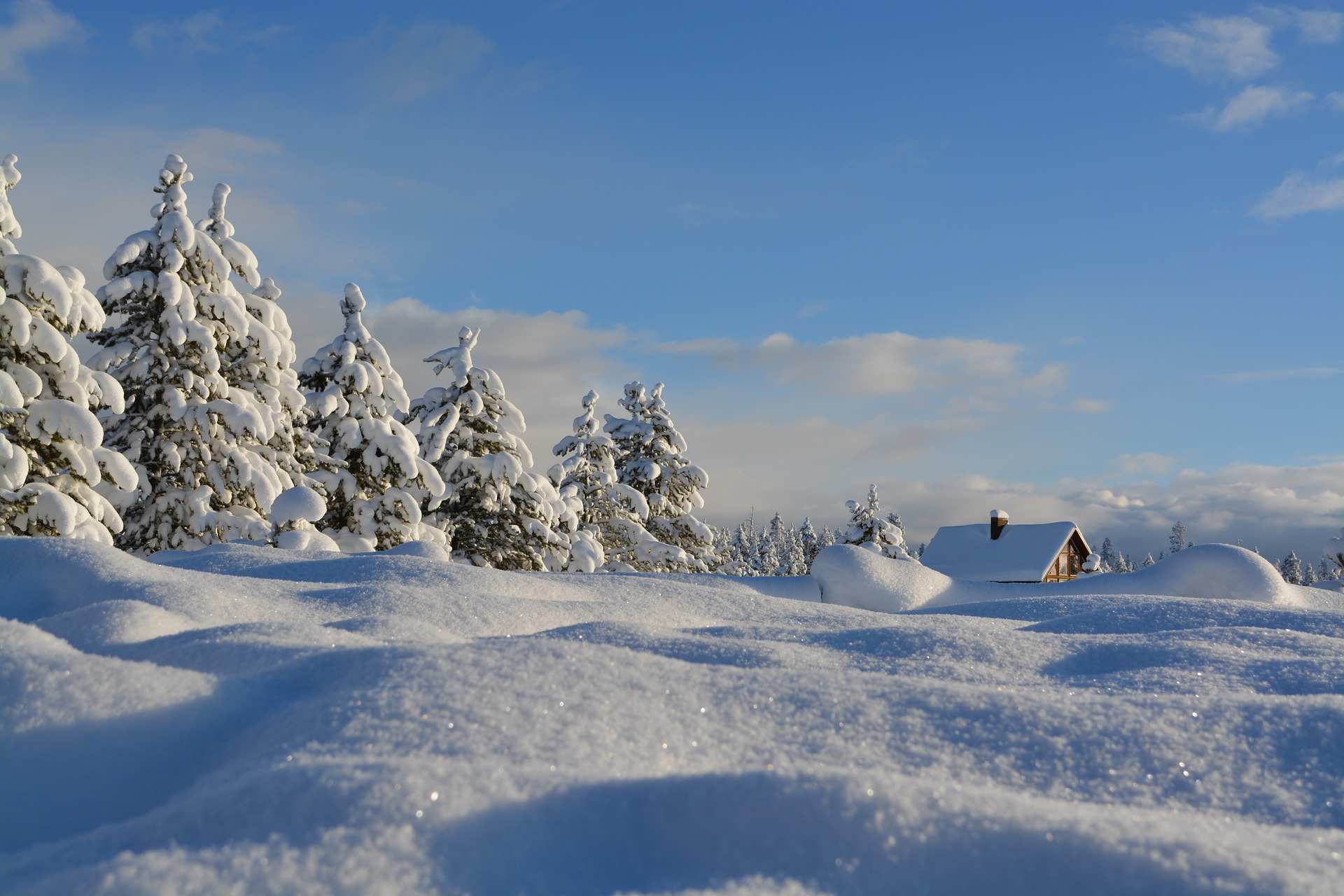 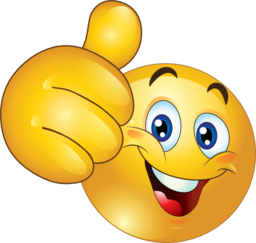 ZIMA
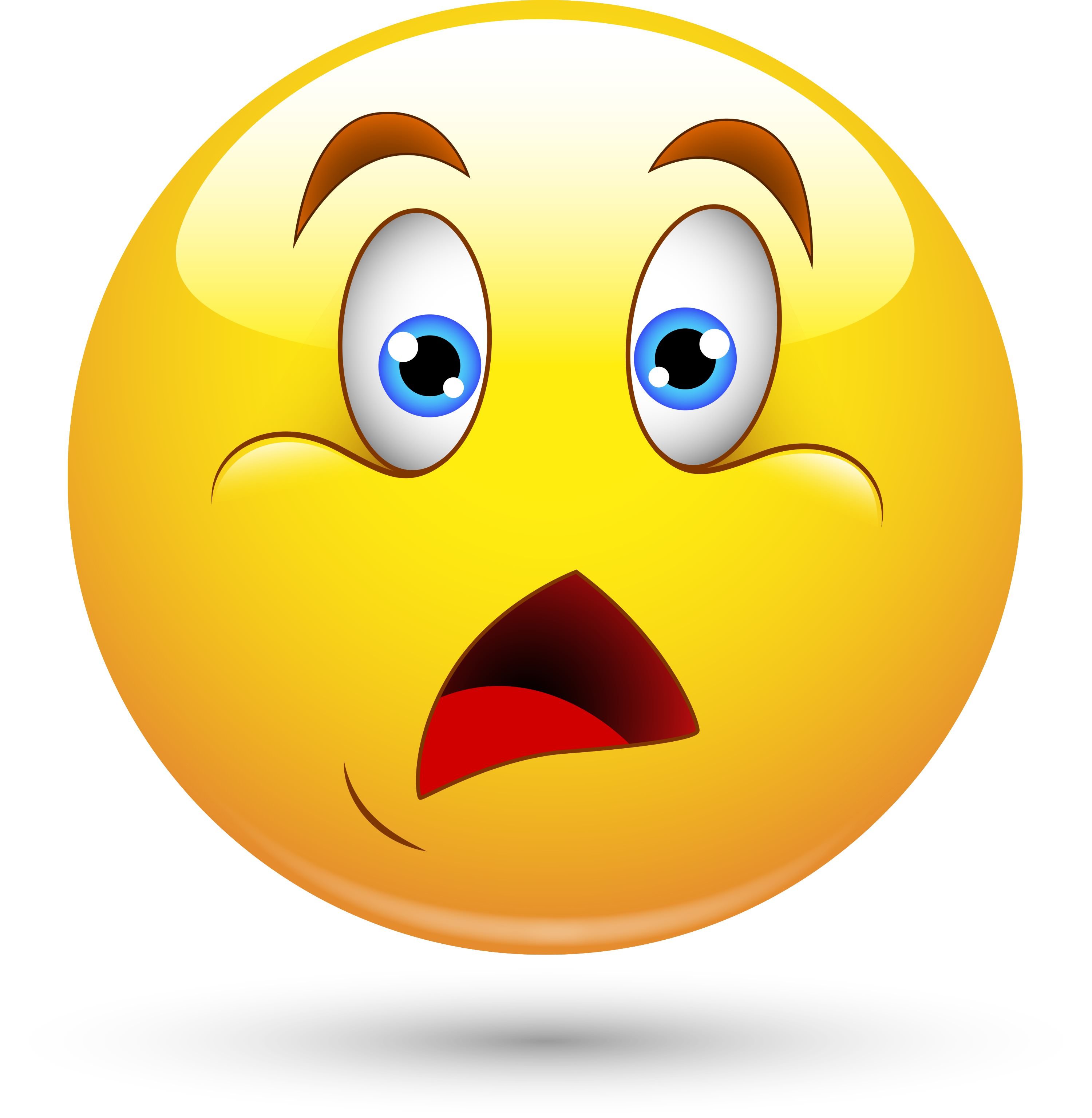 ŹLE
JEST ZIMA. WSZĘDZIE LEŻY ŚNIEG.
ZIMĄ PTAKI SĄ GŁODNE. POTRZEBUJĄ NASZEJ POMOCY.
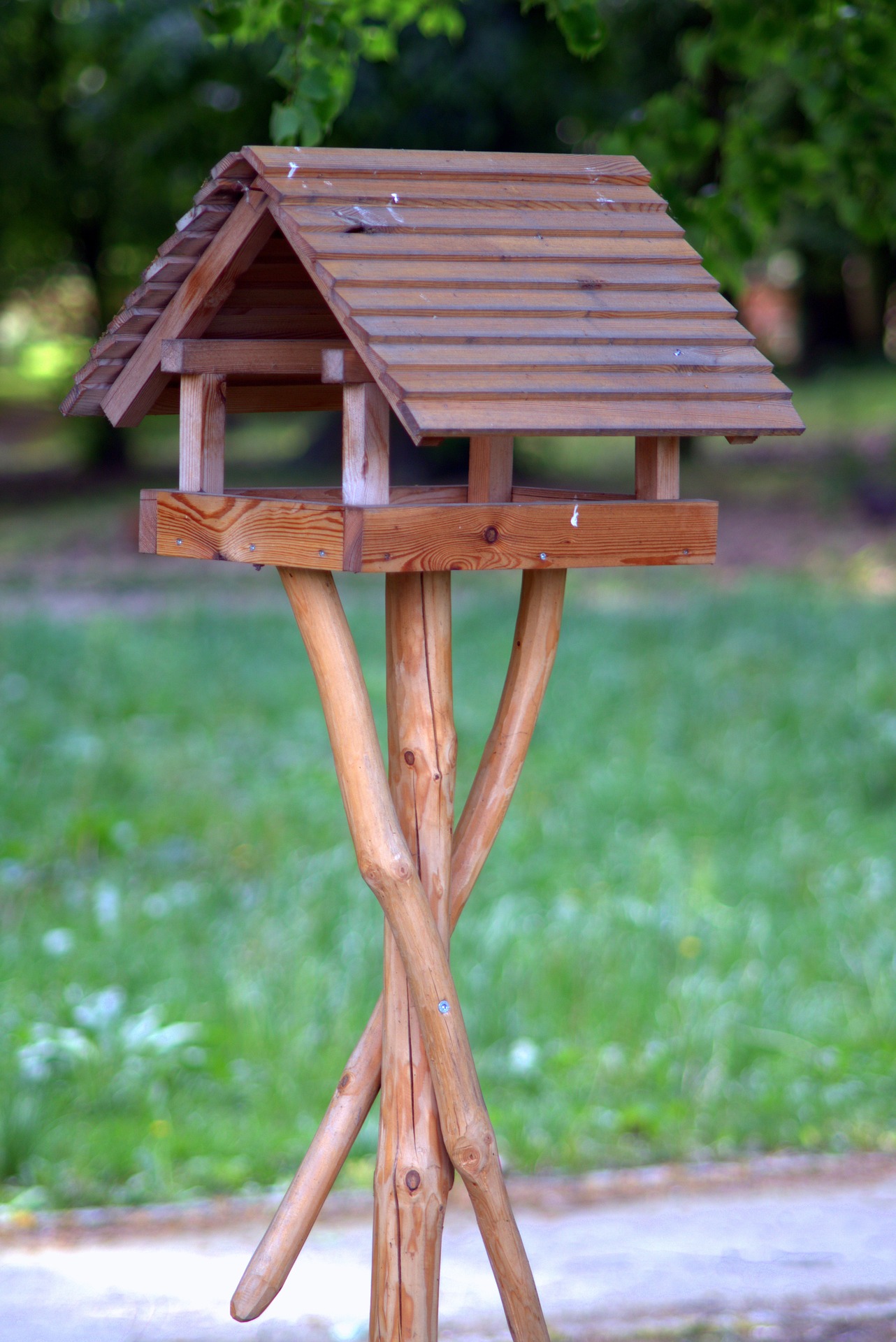 KARMNIK
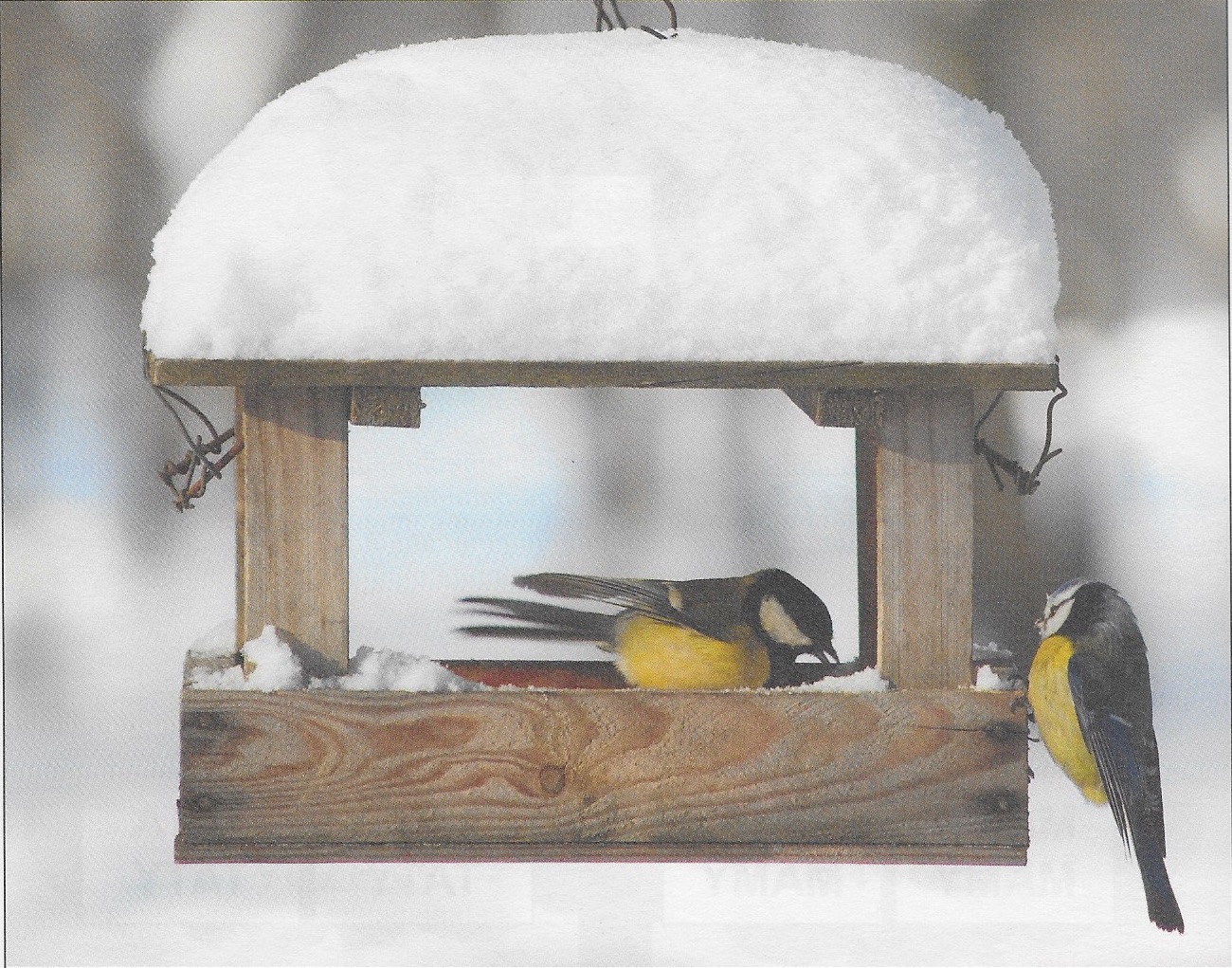 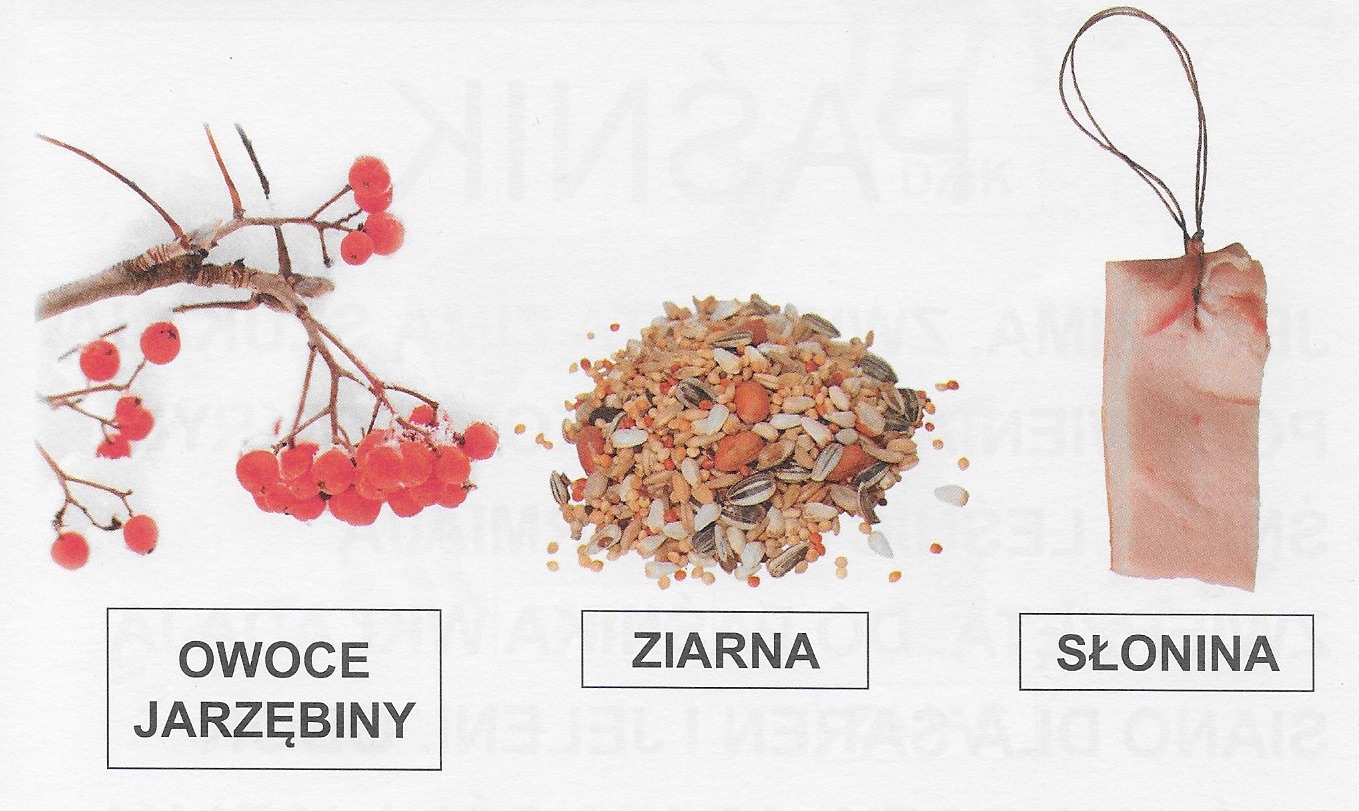 WSYPUJEMY ZIARNA.
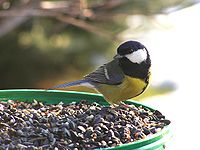 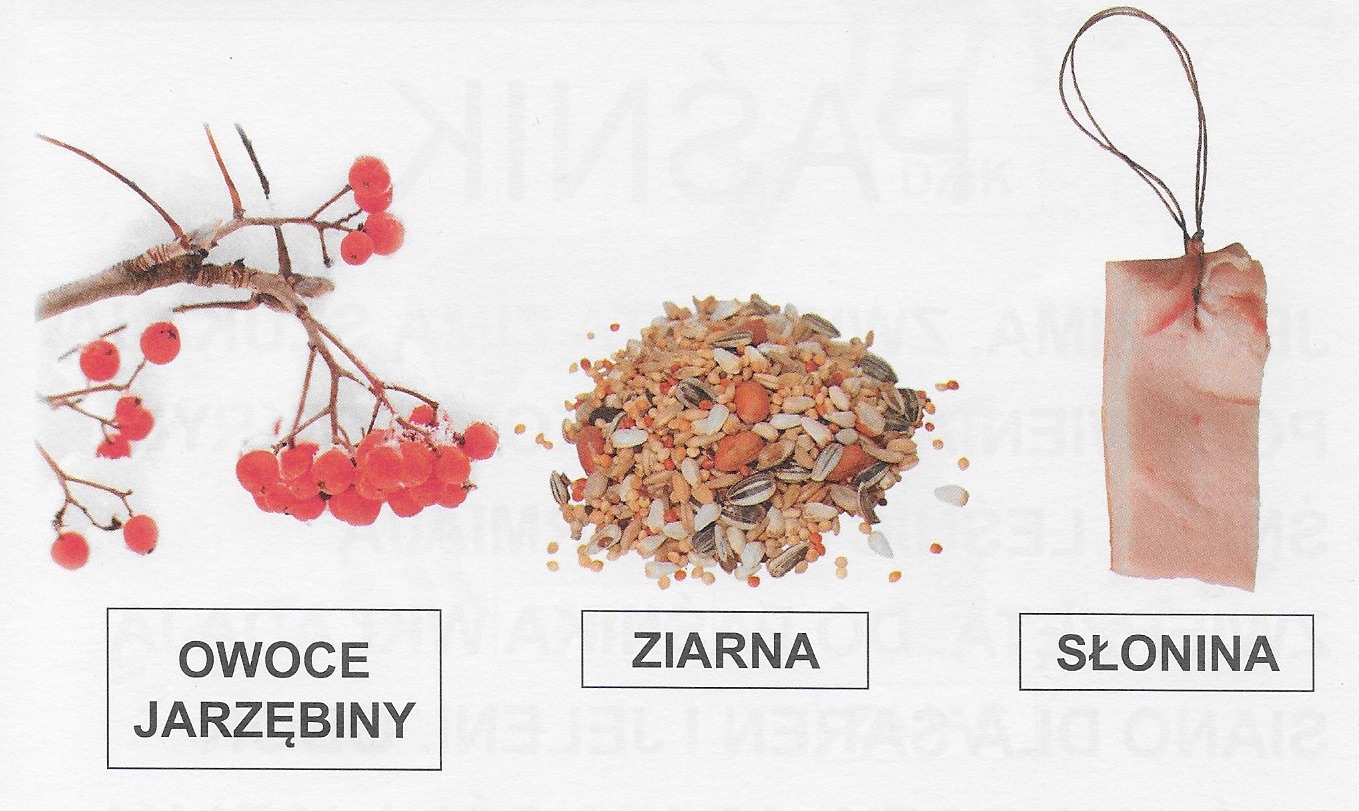 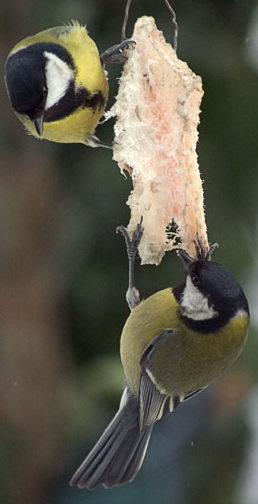 NA DRZEWACH WIESZAMY SŁONINĘ.

TO PRZYSMAK SIKOREK.
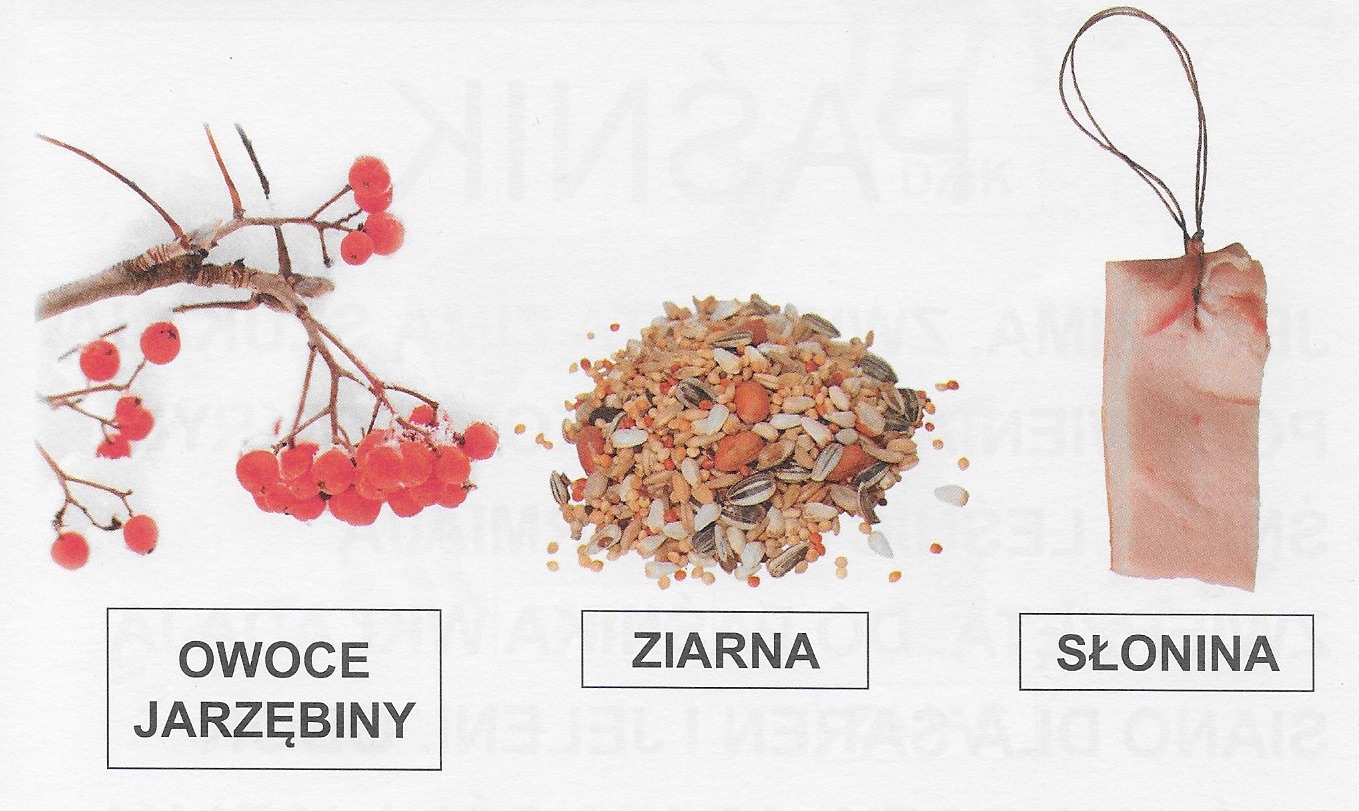 By Adam Kumiszcza - Praca własna, CC BY 3.0, https://commons.wikimedia.org/w/index.php?curid=71496
PTAKI JEDZĄ OWOCE

 JARZĘBINY.
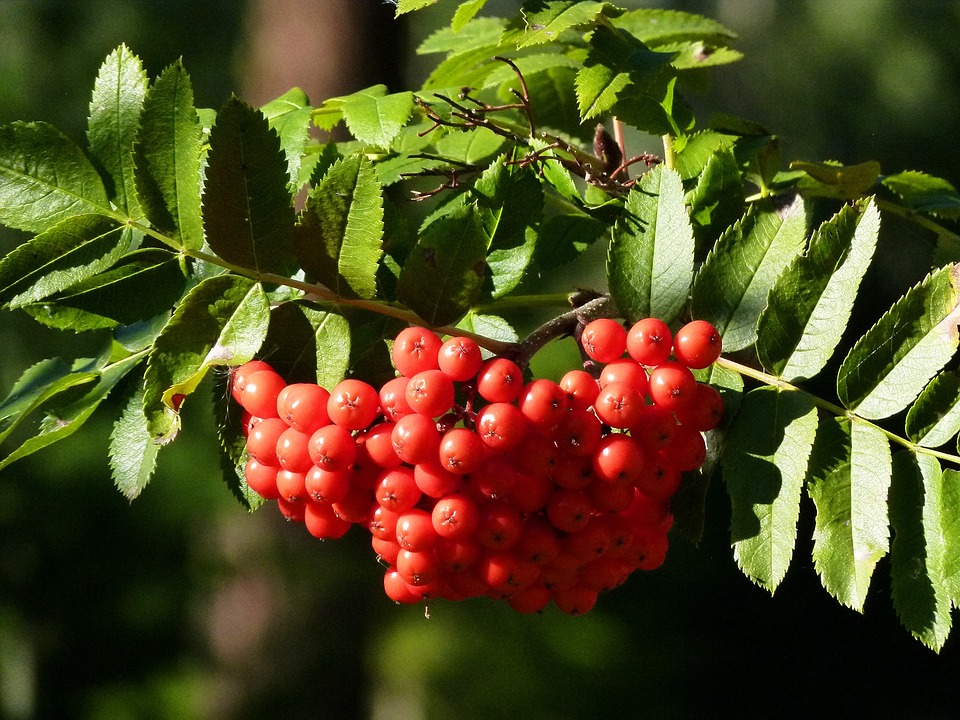 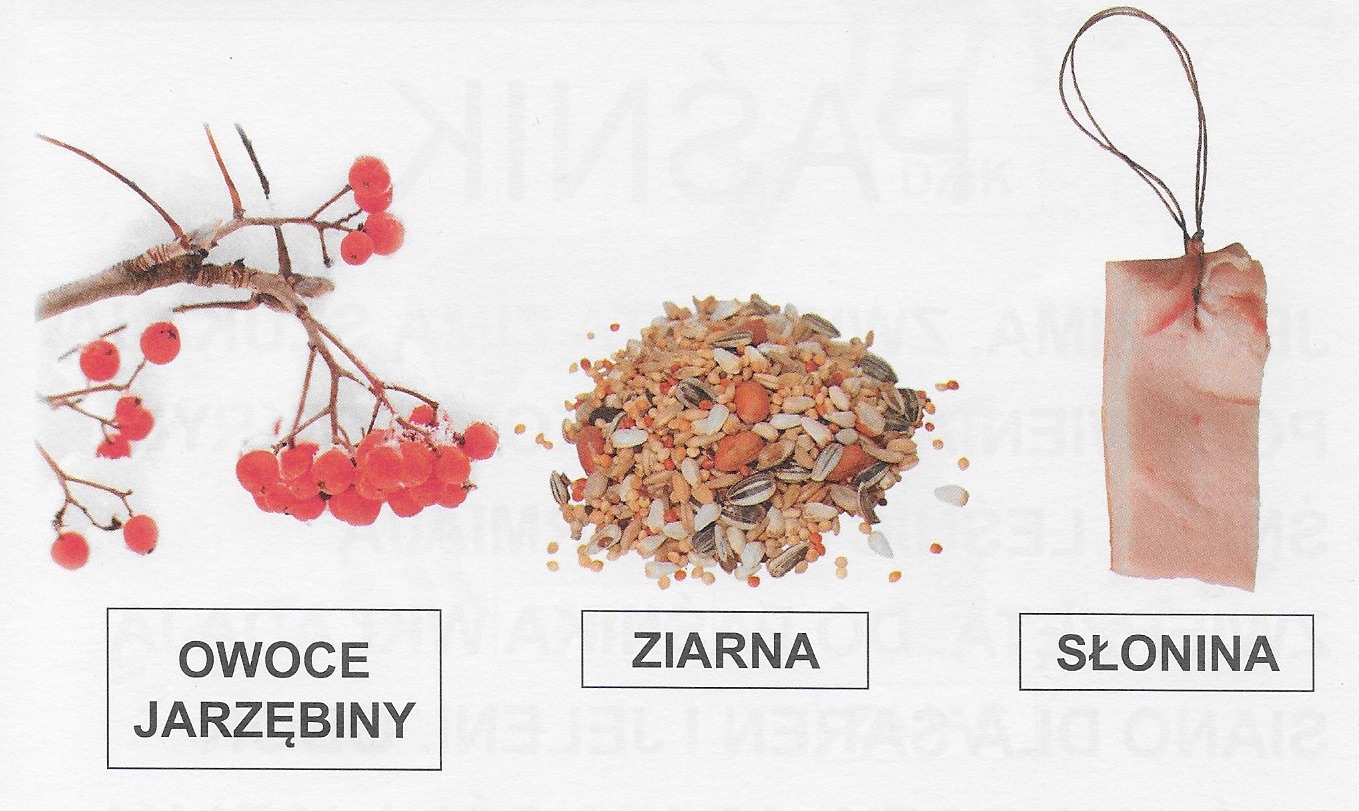 JAK DOKARMIAMY PTAKI?
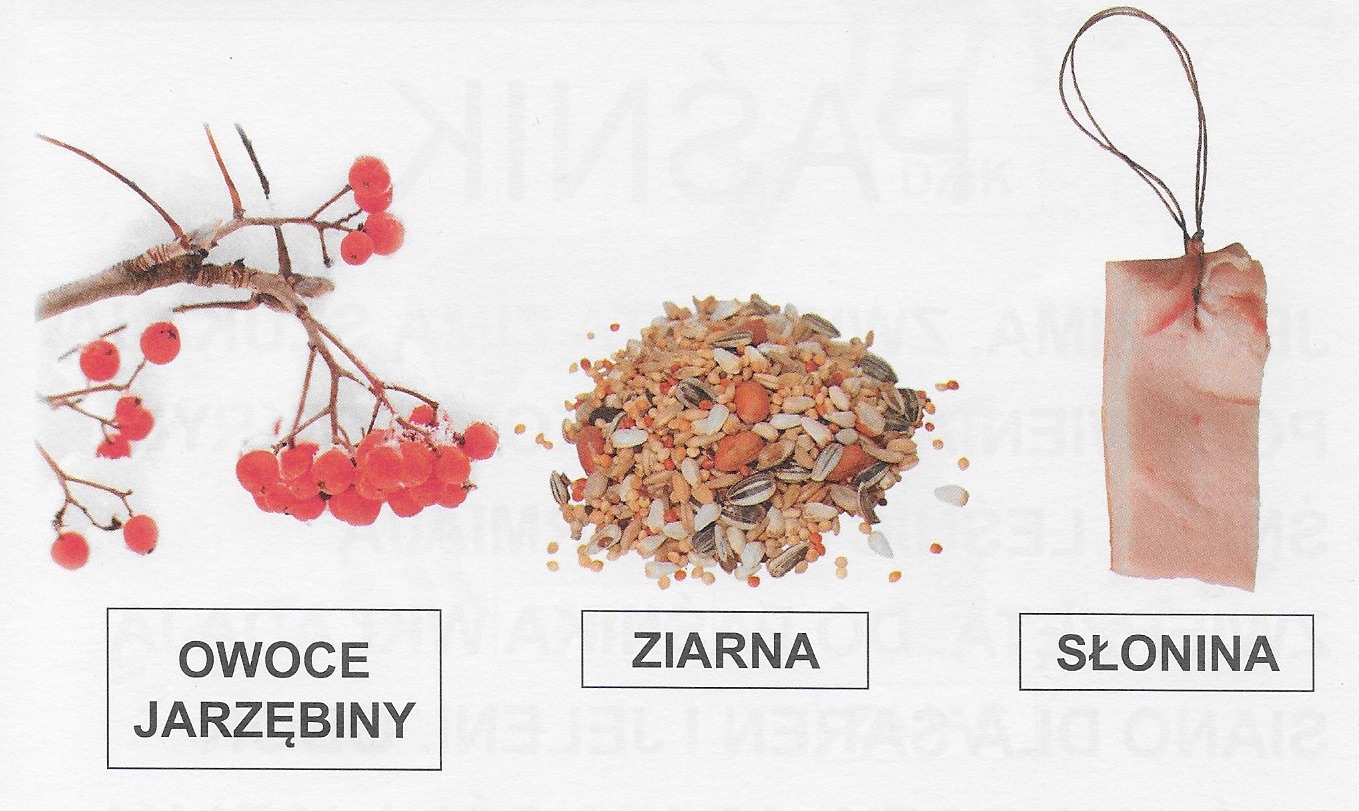 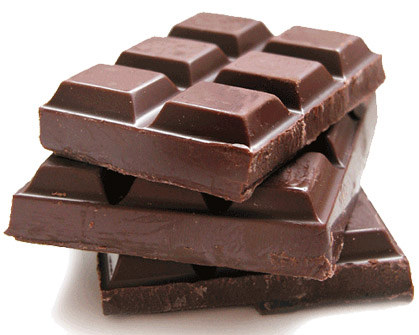 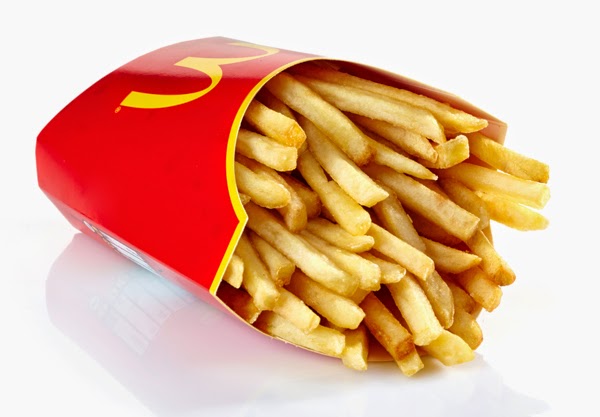 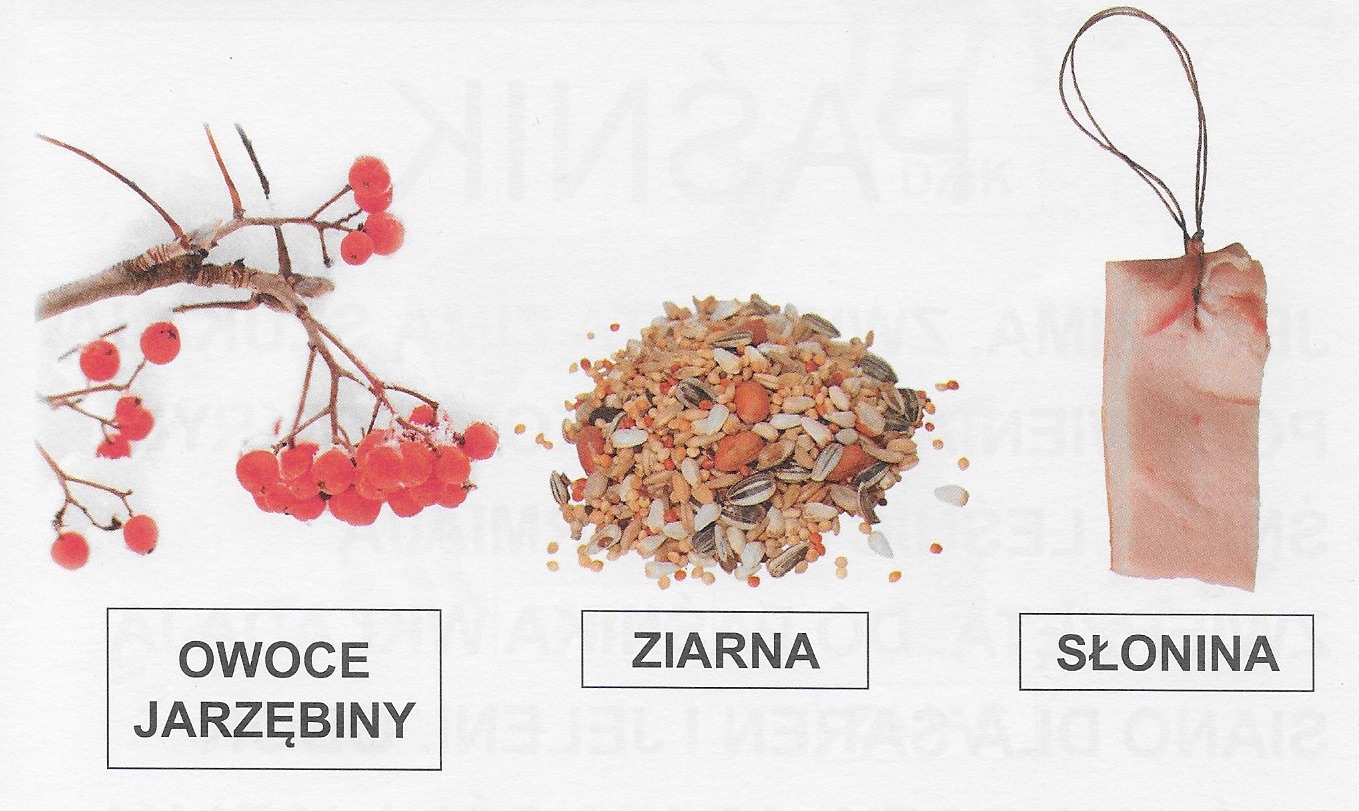 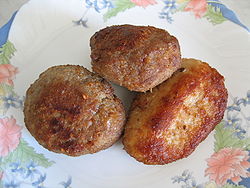 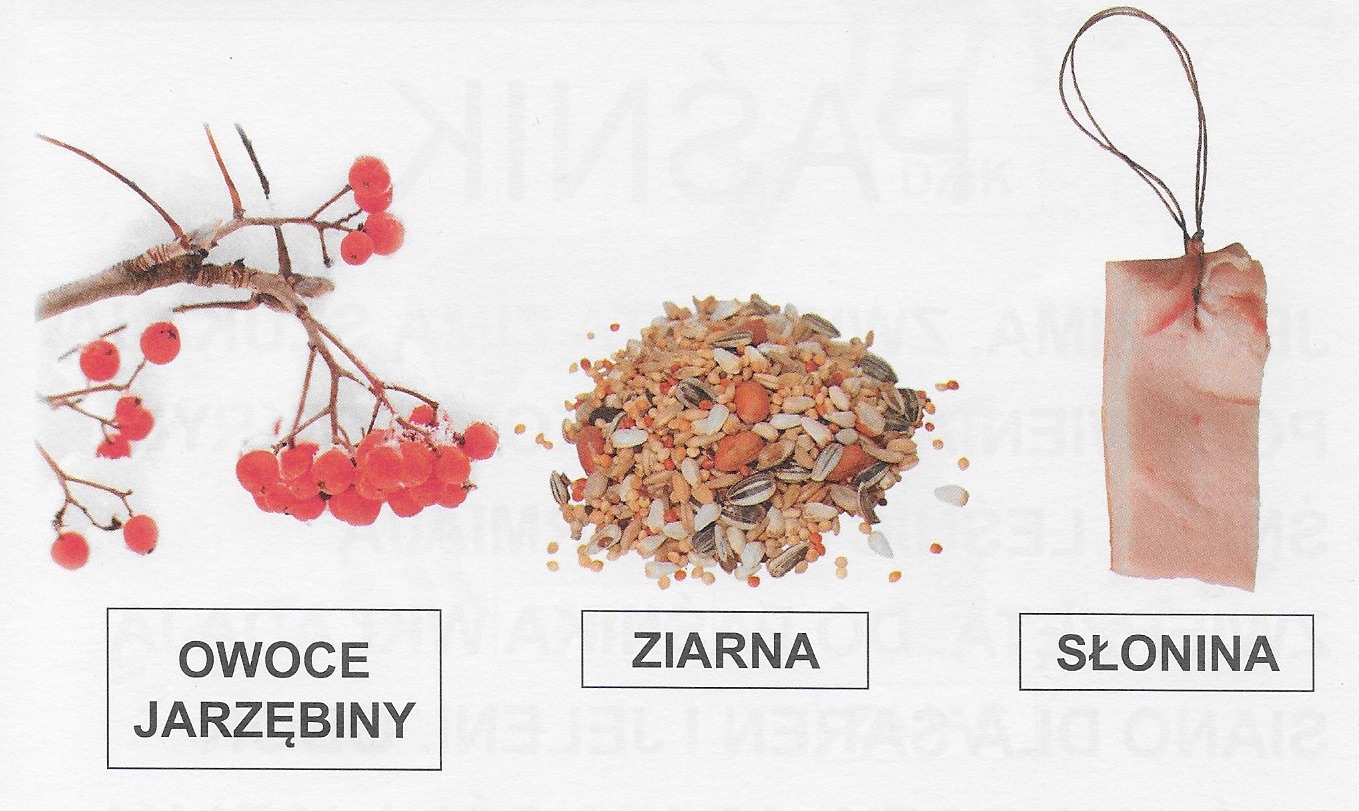 GDZIE DOKARMIAMY PTAKI?
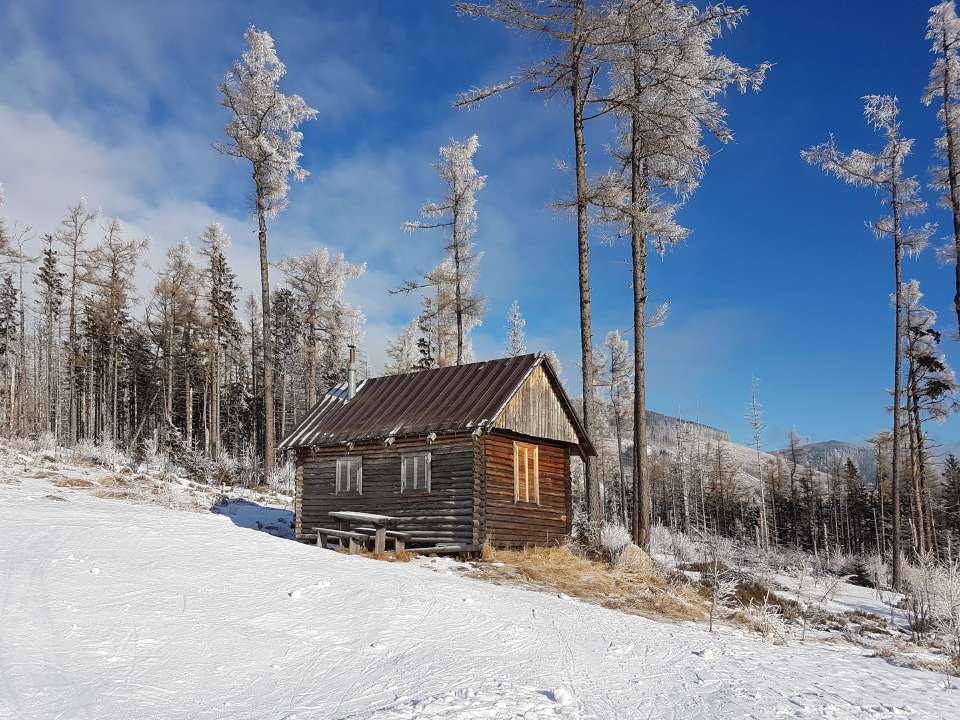 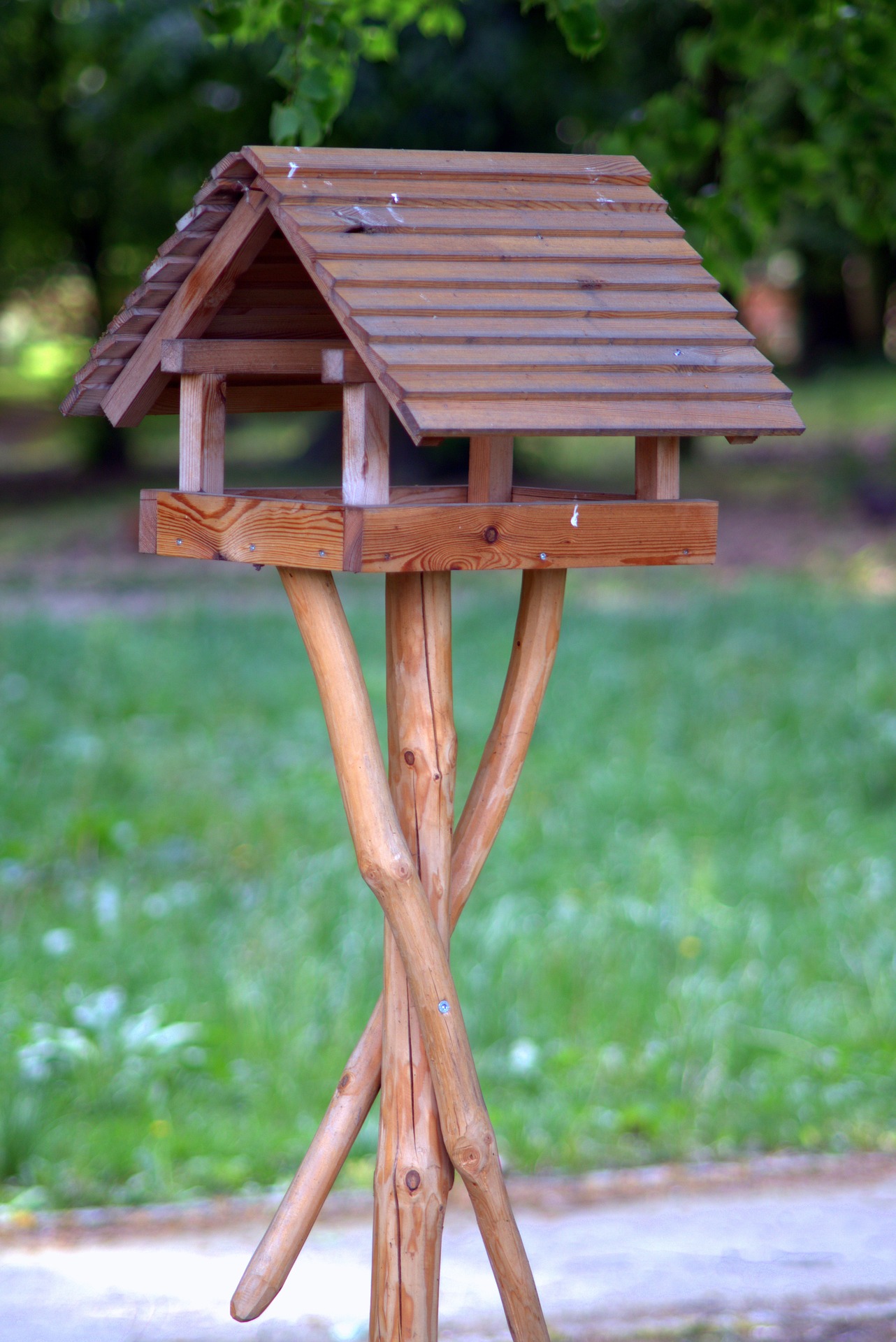 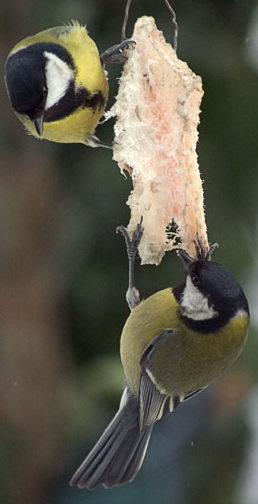 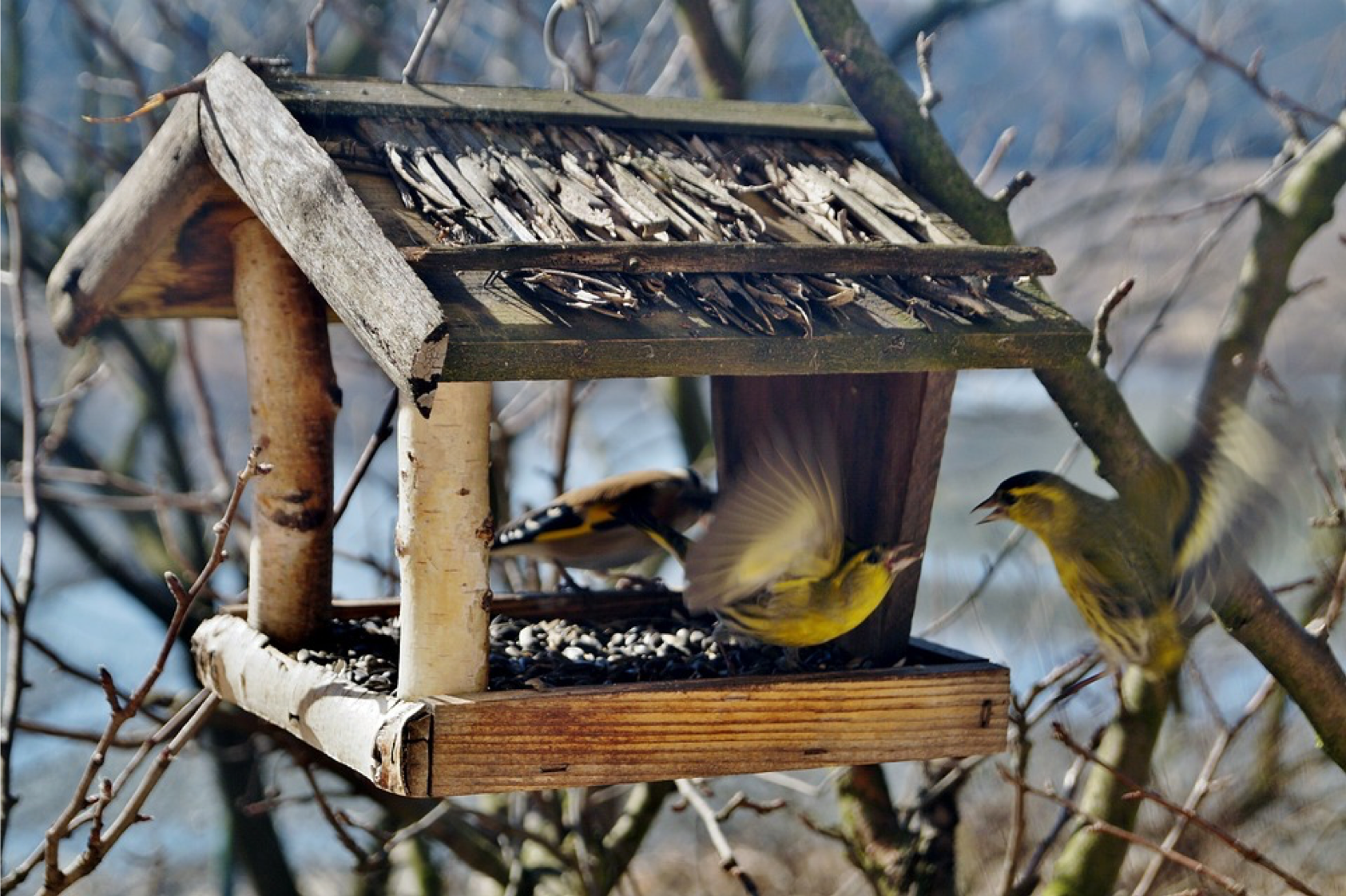 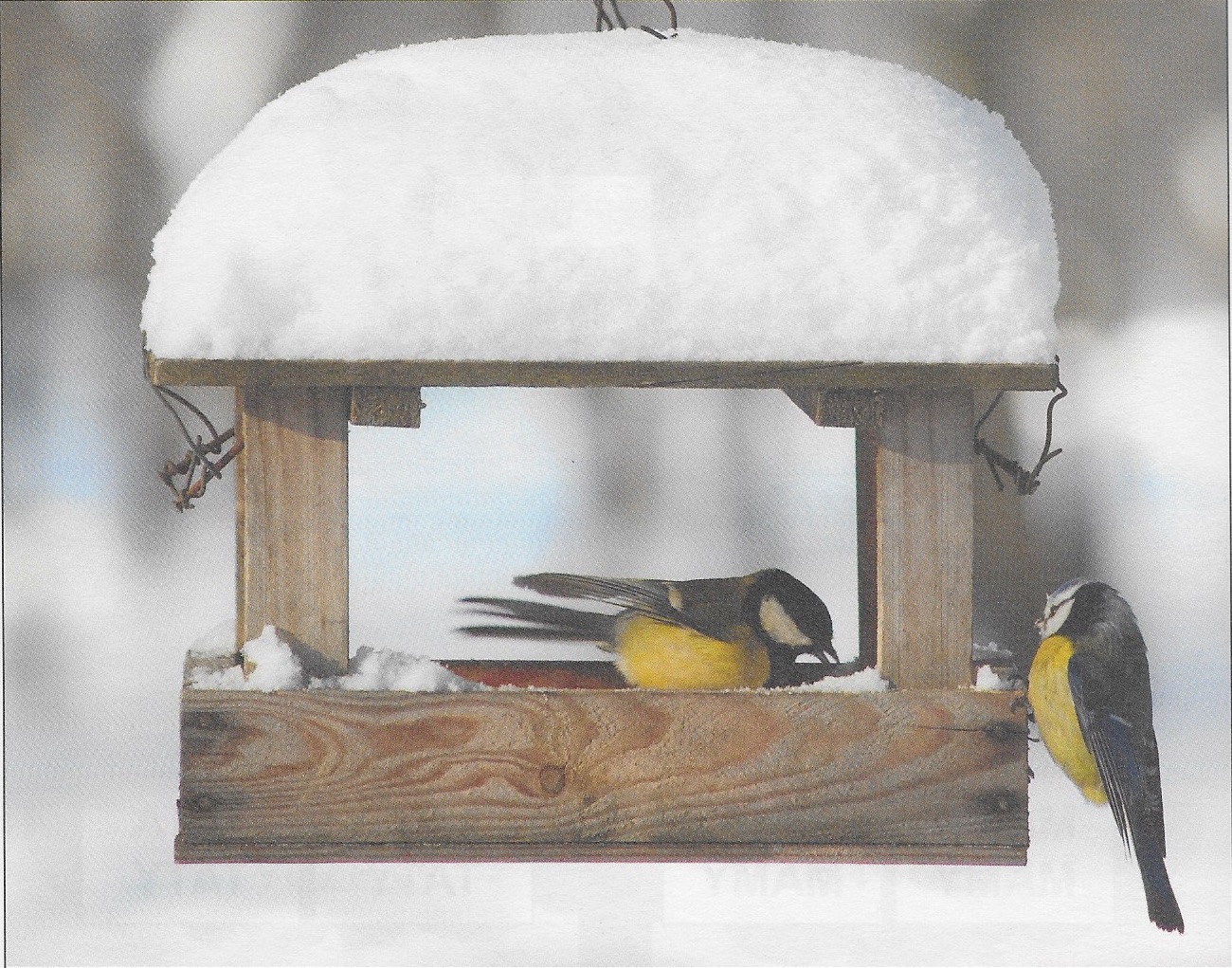 KARMNIK
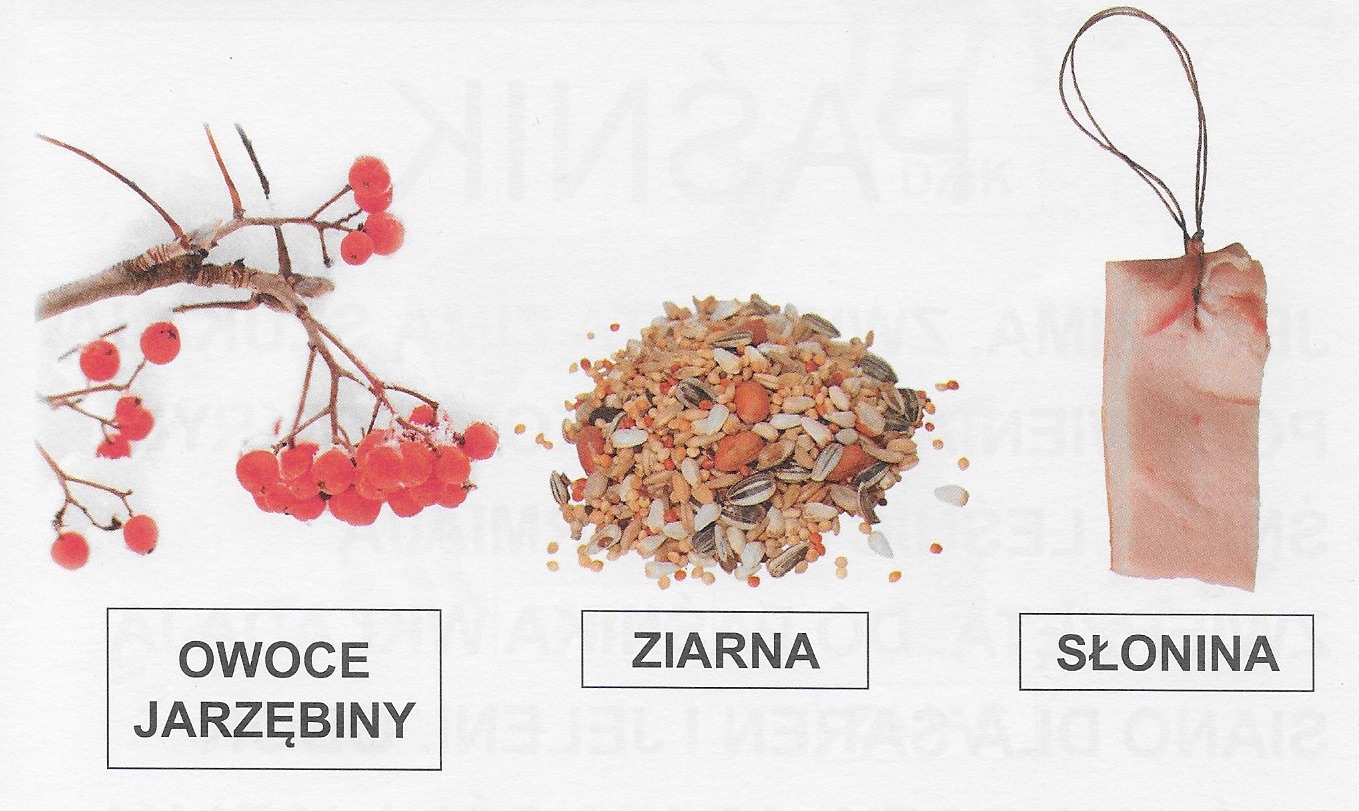 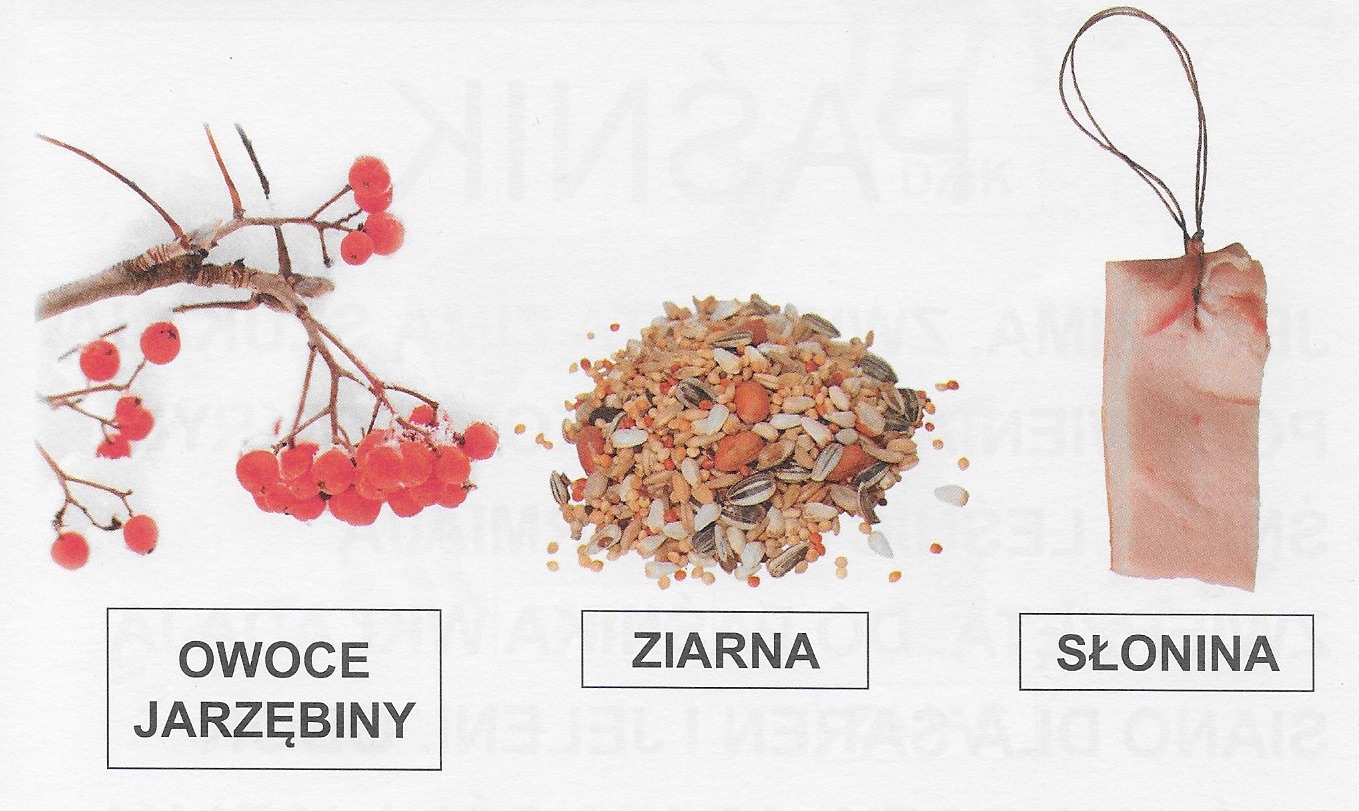 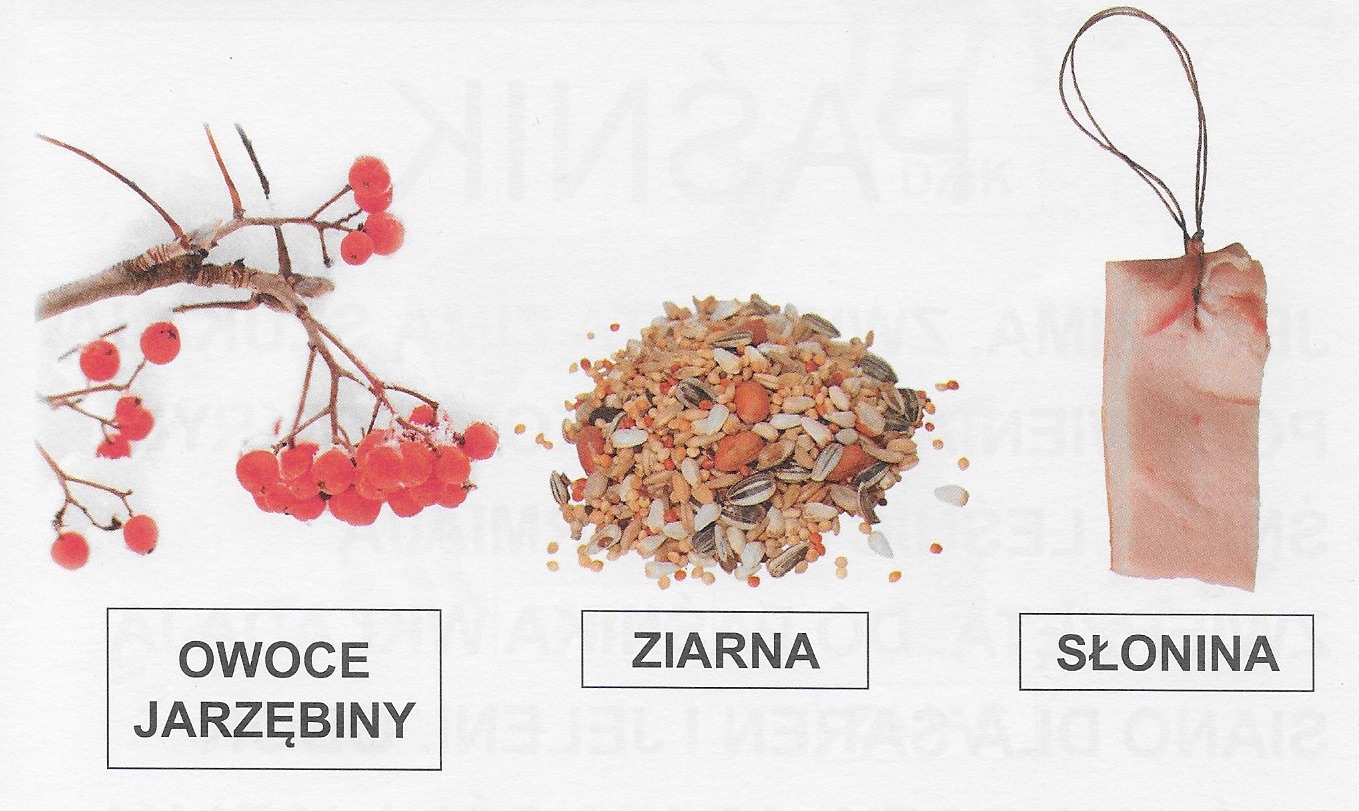 Wykorzystane zdjęcia:
 https://pixabay.com/pl/

Skany zdjęć z podręcznika dla uczniów z niepełnosprawnością intelektualną „Funkcjonowanie osobiste i społeczne” Agnieszka Borkowska-Kociemba, Małgorzata Krukowska